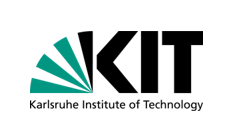 Investigation of Saharan dust plumes in Western Europe by remote sensing, in situ measurements, and transport modelling
Hengheng Zhang, Frank Wagner, Gholam Ali Hoshyaripour, Heike Vogel, and Harald Saathoff
2023.04.24
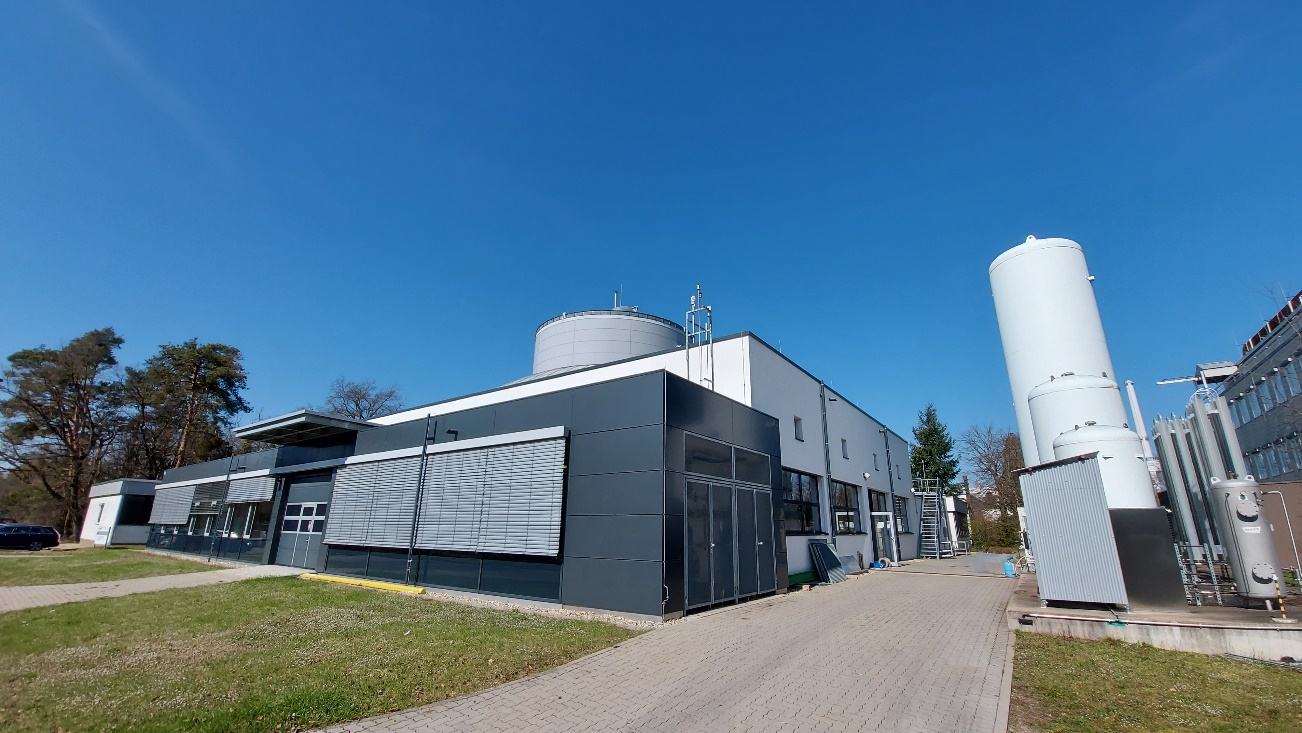 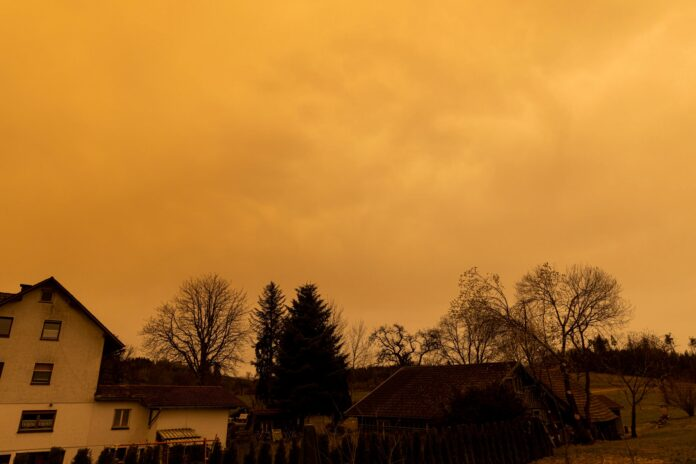 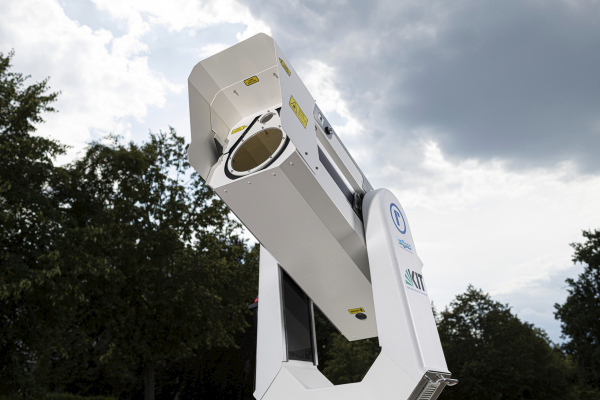 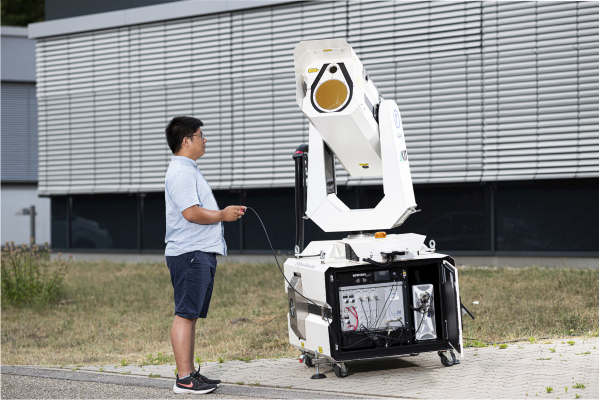 Research objective and experiment
Objective: Combining Lidar measurements with in situ measurements and the   
    ICON-ART model to study the transport and properties of Saharan dust plumes.
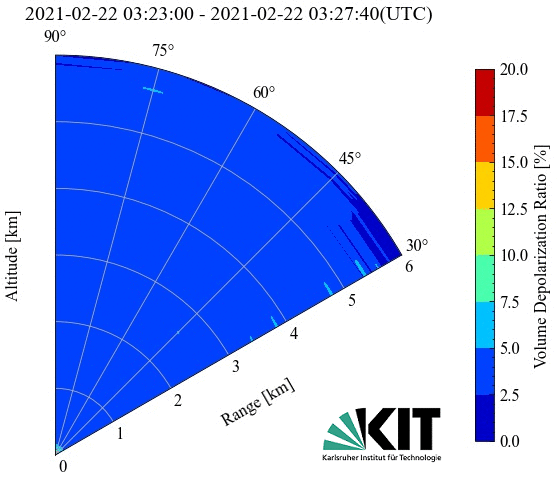 Time and place: 
 April, 2018 (Karlsruhe)
 February, 2021 (Karlsruhe)
 June, 2021(Rottenburg)
 March, 2022 (Karlsruhe)
 June, 2022 (Karlsruhe)
February, 2021 (KIT-CN)
2
Clouds
Saharan Dust plume in April, 2018, at KIT near Karlsruhe
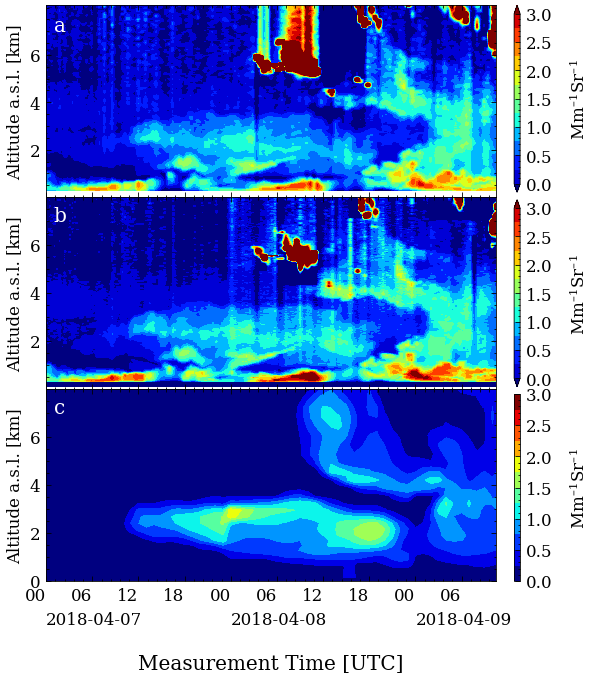 Scanning lidar (KASCAL)
Dust layer
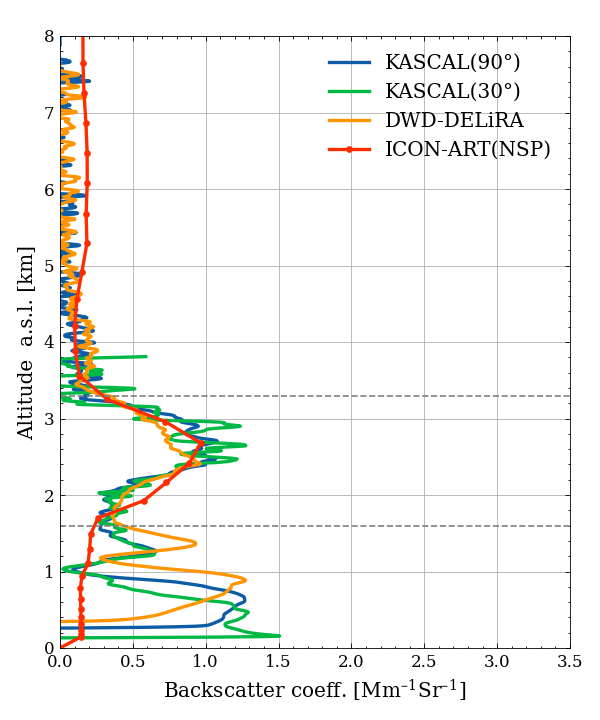 Boundary layer
Vertical lidar (DWD-DELiRA)
ICON-ART Transport model
Dust
Boundary layer
aerosol
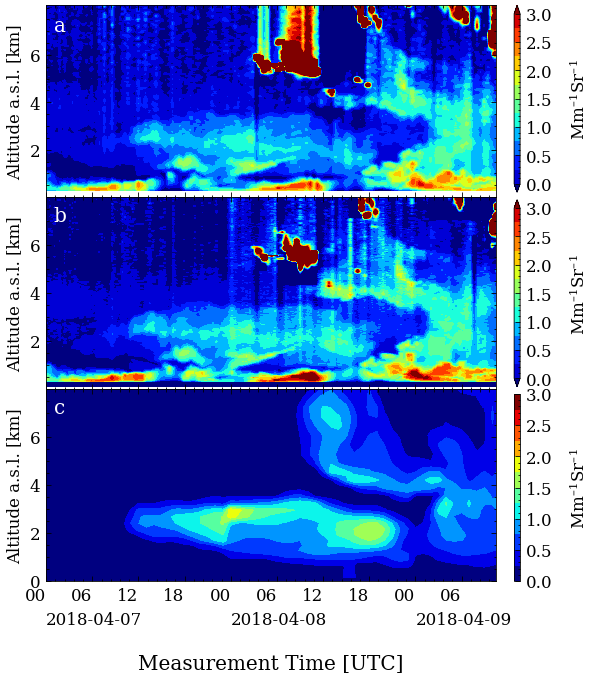 3
Saharan Dust plume in February, 2021, at KIT near Karlsruhe
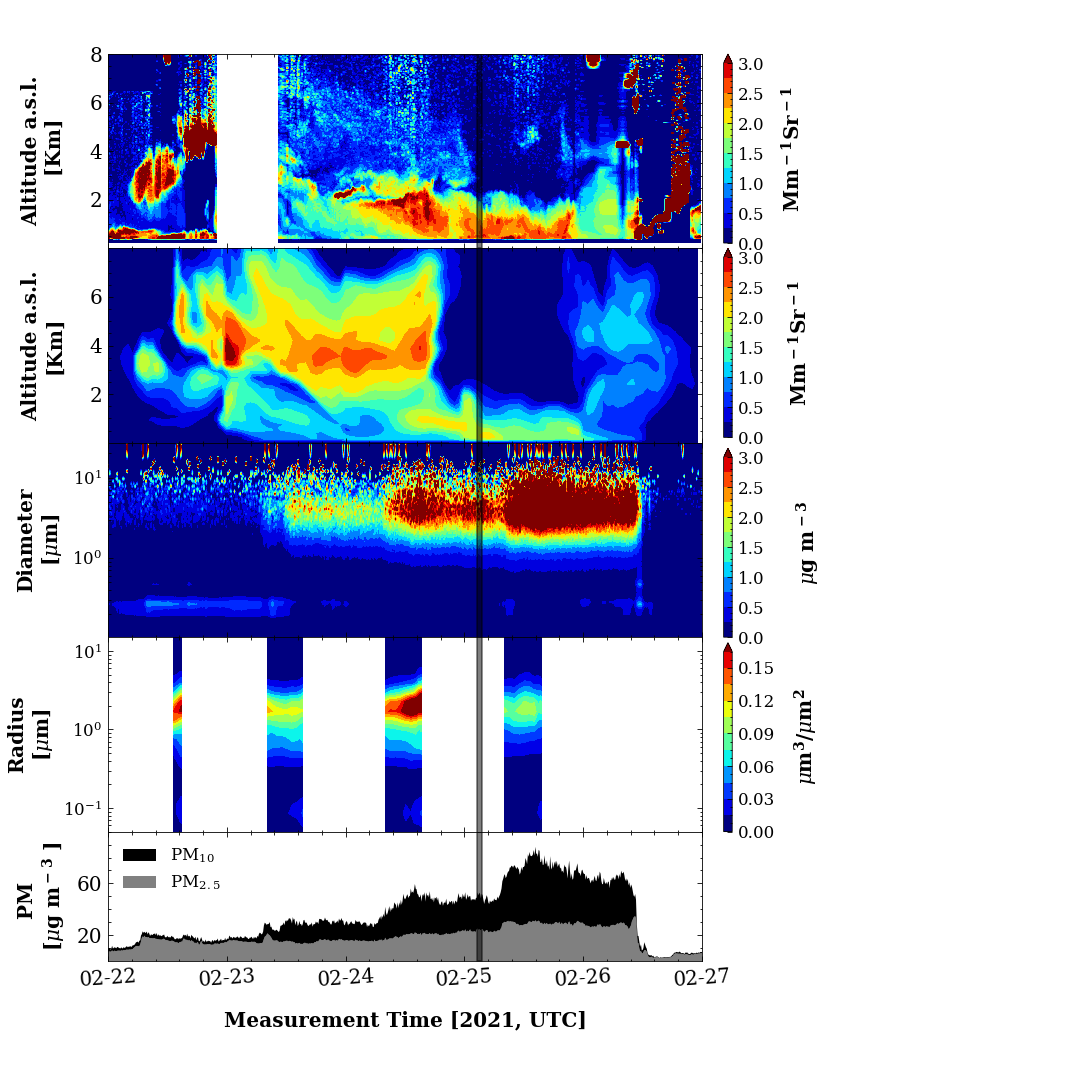 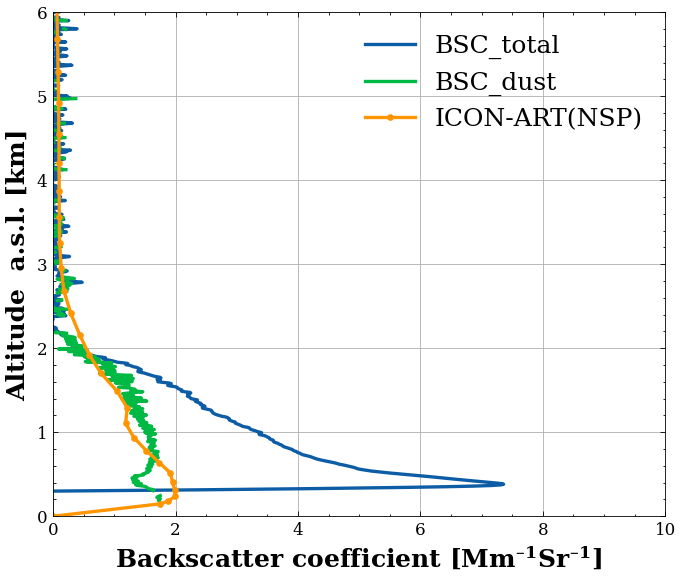 Scanning lidar
ICON-ART model
OPC
 (Fidas 200)
The ICON-ART model predicts dust backscatter coefficients. Total particles and Saharan dust can be distinguished.
The size distribution from sun photometer agrees with OPC(Fidas200) measurement
Sun 
photometer
OPC 
(Fidas 200)
4
Saharan Dust plume in June, 2021, Rottenburg am Neckar
Wind profile
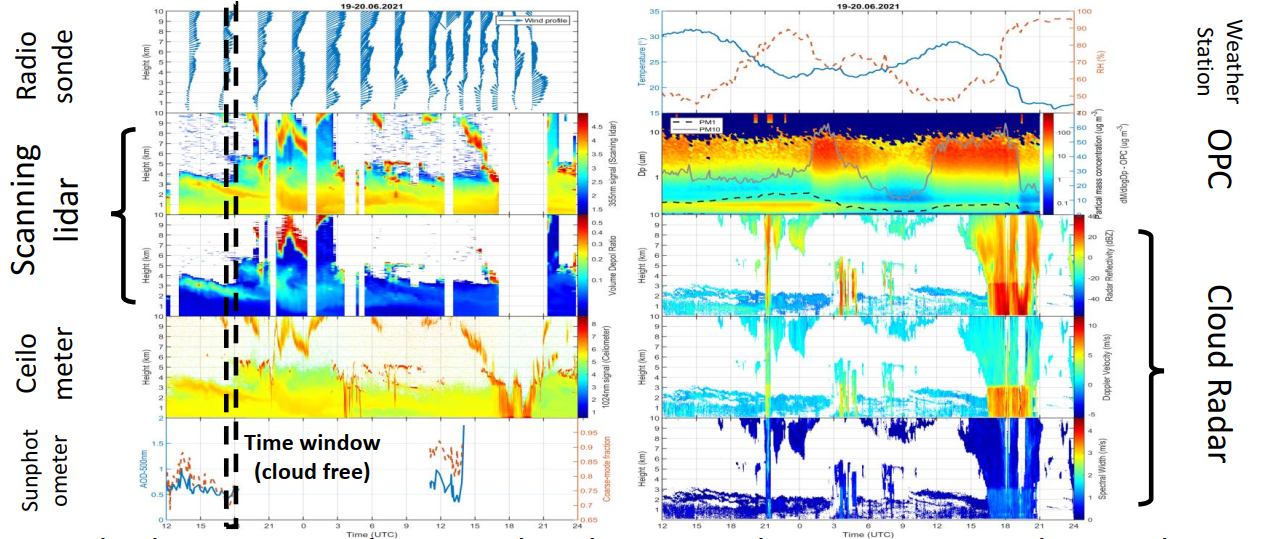 Wind
Relative humidity
Lidar backscatter
Particle size 
Mass concentration
Radar reflectivity
Depolarization
Doppler velocity
ceilometer backscatter
Spectral width
AOD
Outlook: retrieving dust size distributions from remote sensing data in the cloud free time window to inform/improve the ICON-ART model simulation.
5
Comparison of between lidar observation and ICON-ART results
Dust layer heights
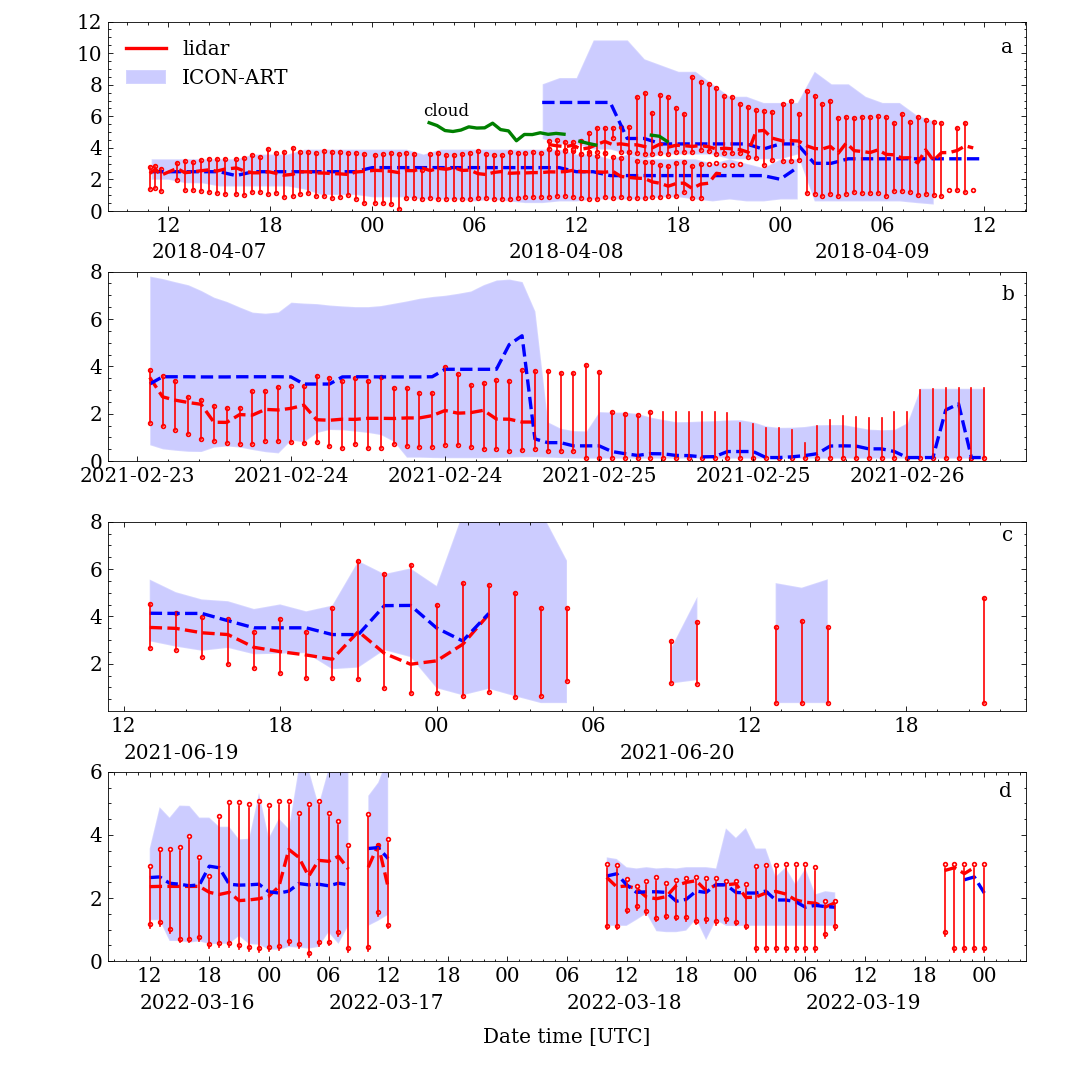 Case1
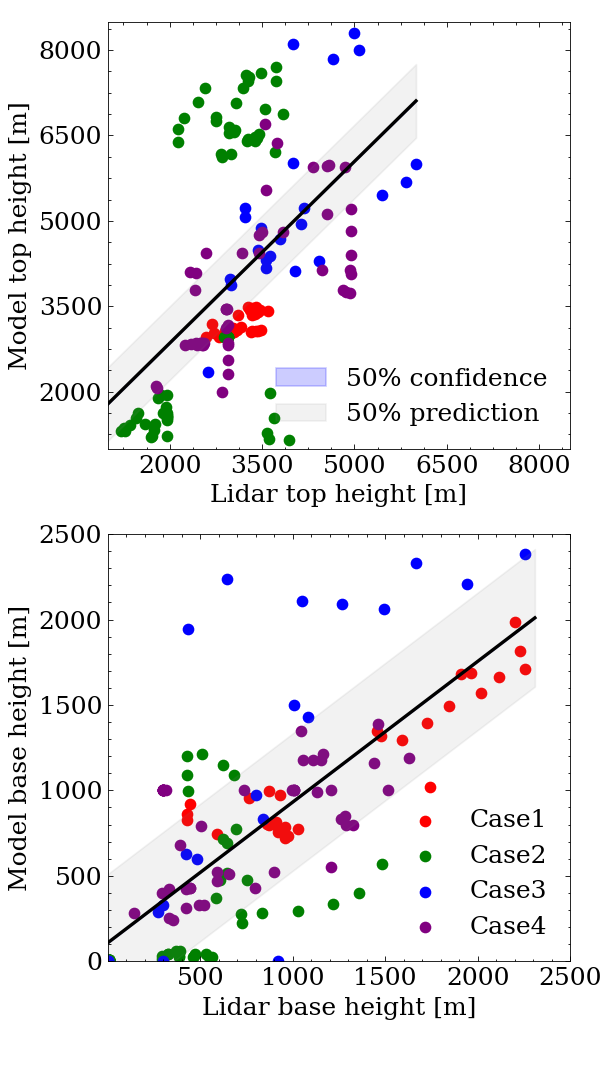 Case2
Case3
Case4
ICON-ART predicts dust layer heights generally well. Some deviations still need to be discussed.
6
Comparison of between lidar observation and ICON-ART results 
Backscatter coefficients
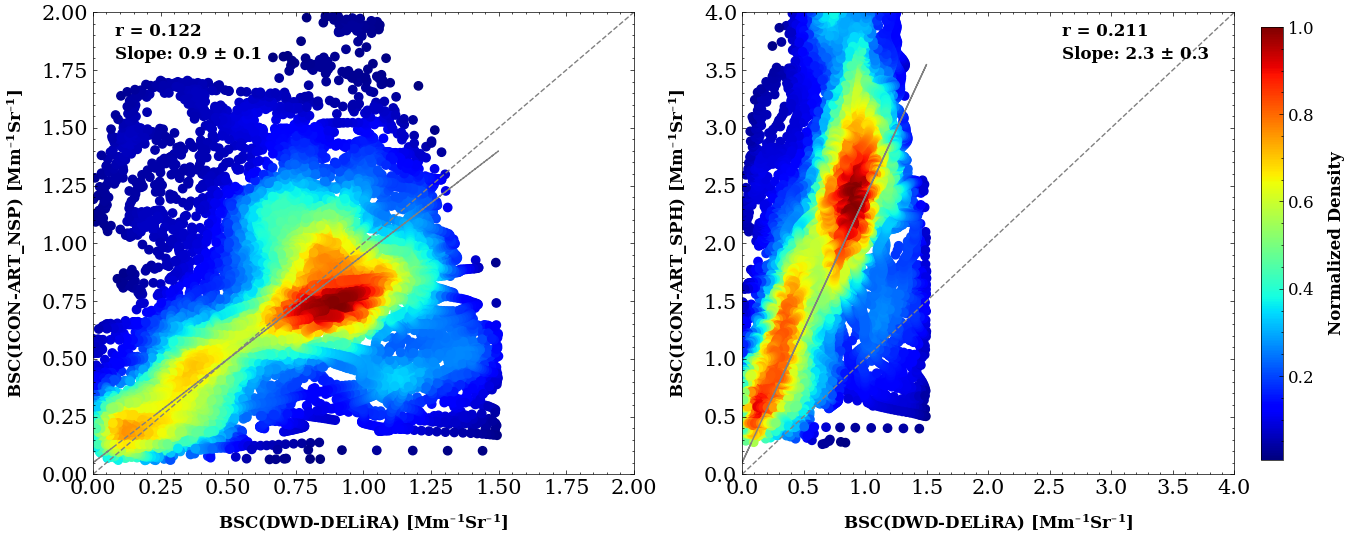 Case 1:
ICON-ART predicts dust BSC well. Correlation with lidar is 0.9 ± 0.1 for non-spherical particles while is 2.3 ±0.3 for spherical particles.
non-spherical
spherical
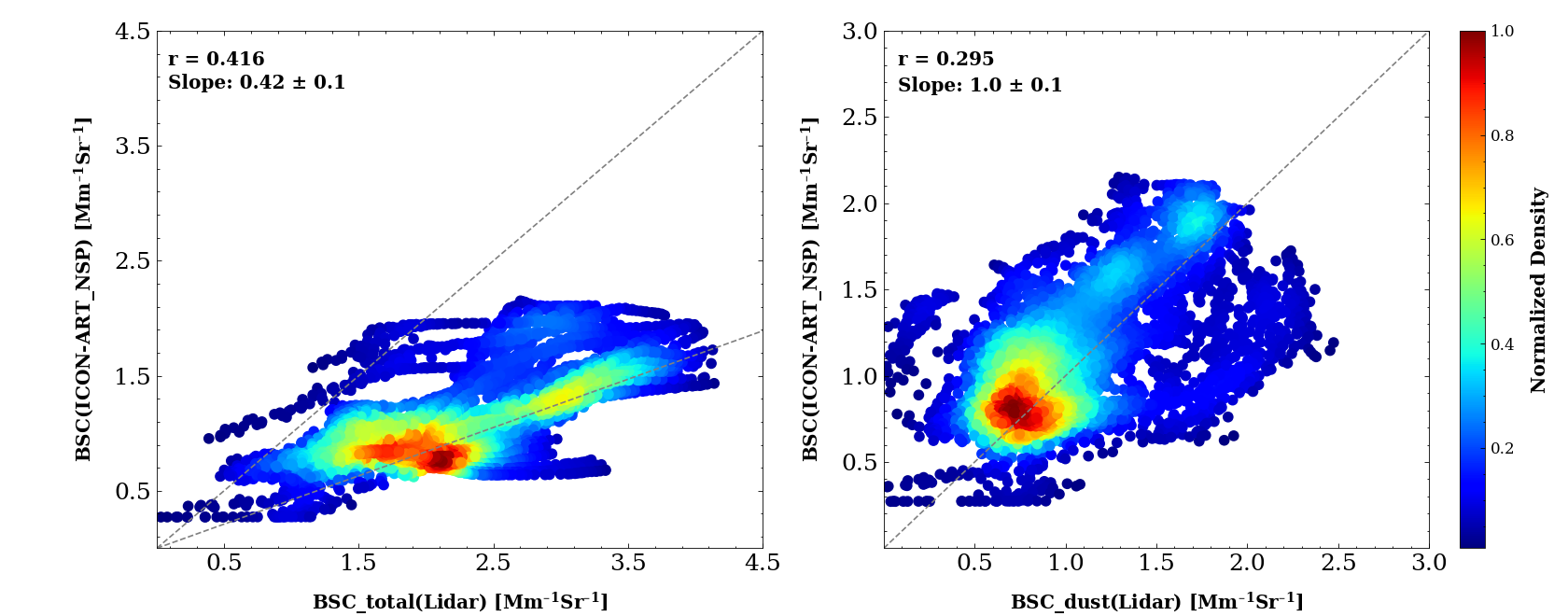 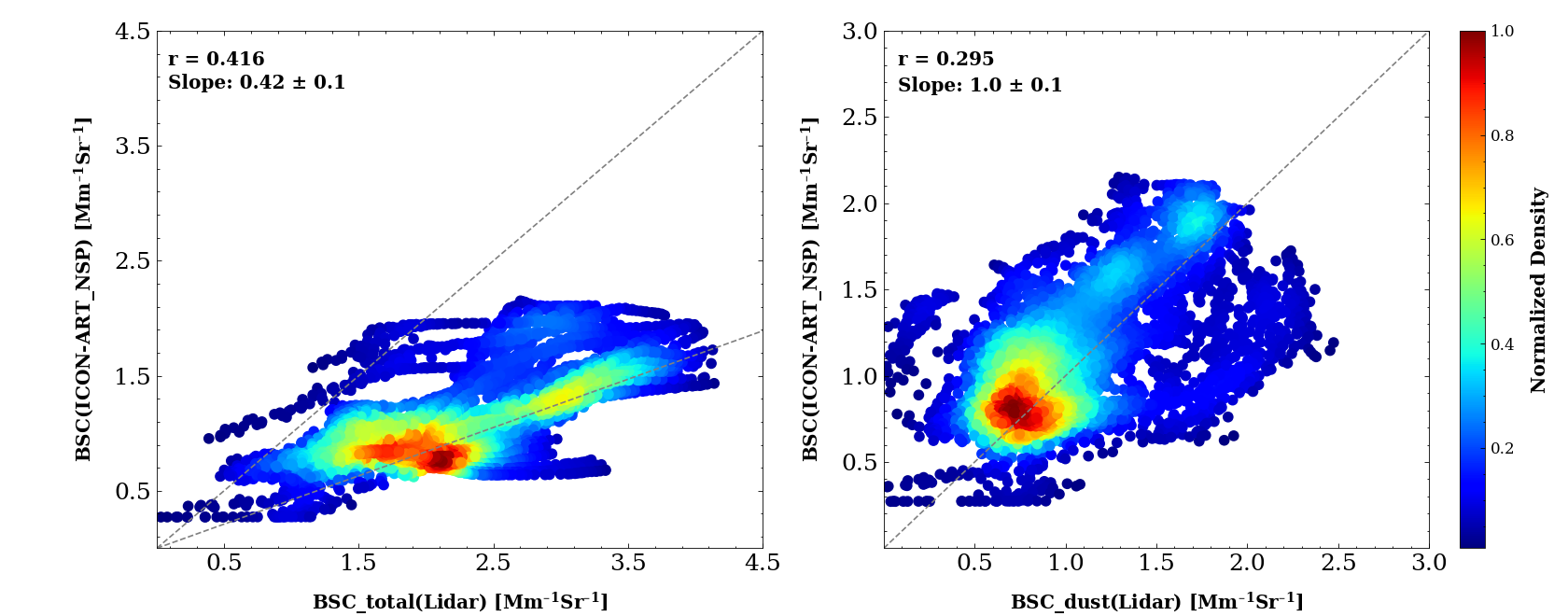 Case 2:
ICON-ART predicts dust BSC well. Correlation with lidar is 0.96 ±0.21 for pure dust only while it is 1.94 ± 0.65 if total backscatter is used.
BSC: backscatter coefficient
dust only
all particles
7
Summary
The properties and the transport of Saharan dust plumes was studies for 5 Saharan dust events combing remote sensing, in-situ measurements, and ICON-ART model results. The agreement between the measurements, model results, and typical literature data is good.

The ICON-ART model predicts dust layer height (± 50 m), and arrival time (± 20 min) generally well when compared with lidar measurements but still shows some deviations for certain events that need to be discussed in terms of meteorological conditions.

ICON-ART predicts dust backscatter coefficients well. The correlation with lidar values is 0.9 ± 0.1 for non-spherical particles. This validates the parameterization of the particle optics in the model.
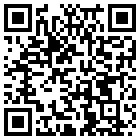 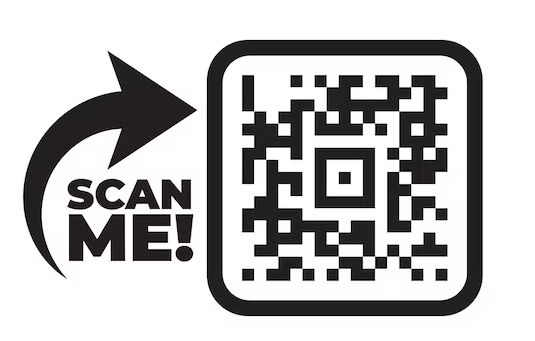 8